Best Practices and Techniques to Identify,  Track, & Retain Students
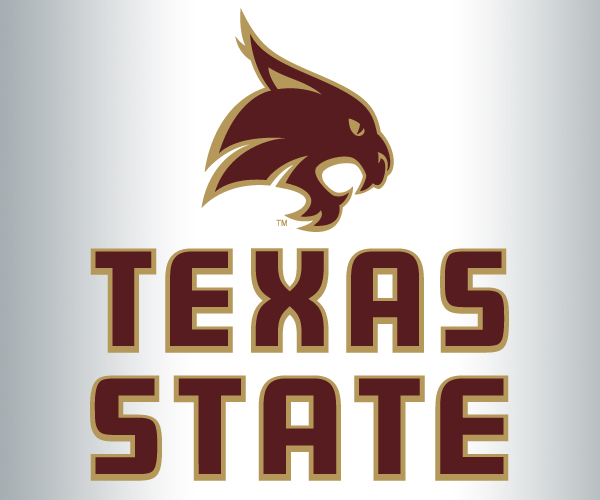 Presented by:
Dr. Christine Norton (Texas State University) 
Terri Jaggers (Sam Houston State University)
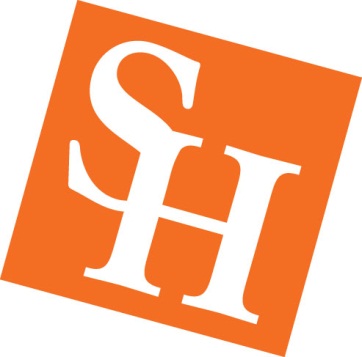 [Speaker Notes: Welcome, to all those who are interested in becoming a Bearkat! We are so excited to have you here! My name is Scholar Colbourn and I work in the First Year Experience office. Our office houses the Sam Houston State University Forward Program.]
Overview
Introduction of Programs
       Texas State University
       Sam Houston State University
Best Practices & Techniques to Identify
  students
       Internal Boards/Committees (FACES, Forward) 
       Community Advisory Board
Tracking and Retaining
       TSU Grant, TSU Student Association, 
       SHSU’s Pay It Forward
Questions/Answers
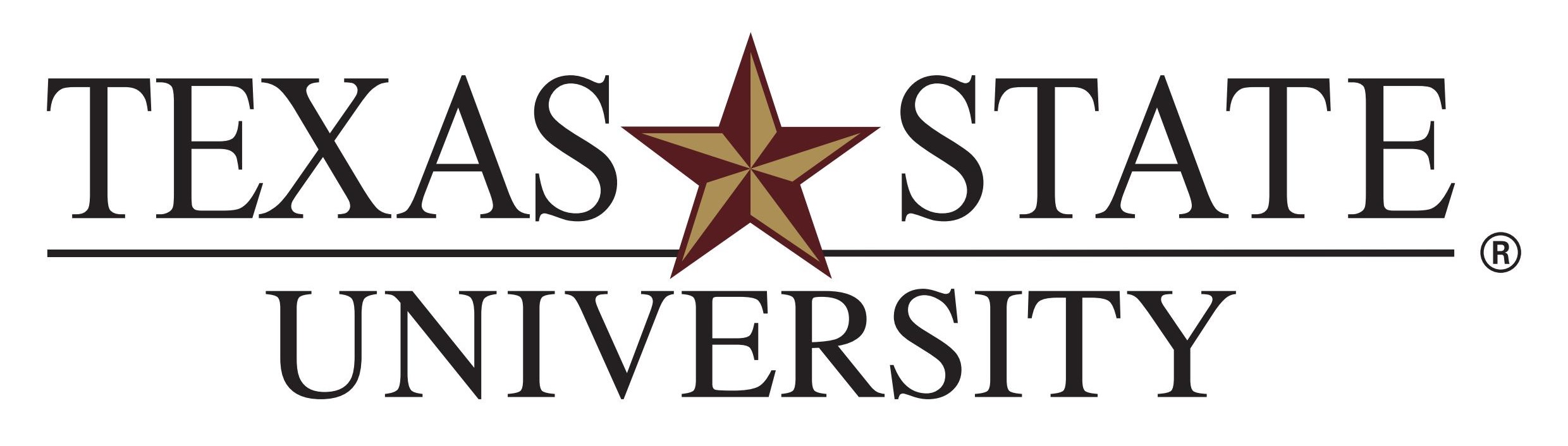 TSU Overview
Contact Info:
		Christine Lynn Norton, PhD, LCSW
		Assistant Professor, School of Social Work
		Texas State University, San Marcos
		512-245-4562
		Email:  CN19@txstate.edu

	www.vpsa.txstate.edu/programs-and-services/Foster-Care-Alumni.html
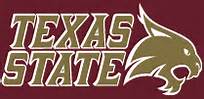 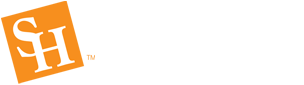 SHSU Overview
Contact Info:
	Terri Jaggers
	Adjunct Professor, Communication Studies
	Sam Houston State University
	936-294-4318
	Email:  tej003@shsu.edu 

http://www.shsu.edu/dept/fye/forward/index.html
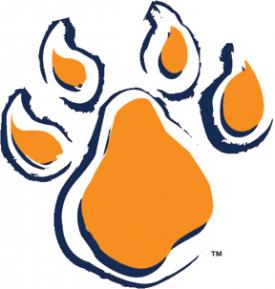 Best Practices
Intra-University Program
    Foster Care Alumni Creating 
    Educational Success 
        (aka FACES)

Additional
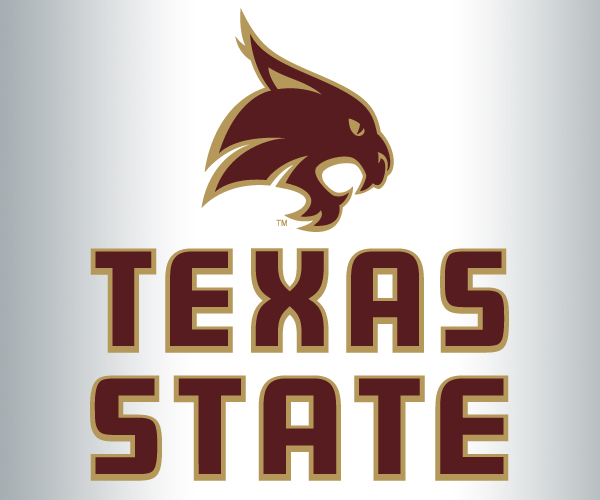 Best Practices
Intra-University Program
    Professional Learning Community
          (aka Forward Committee)
Outreach (services/needs for students) 
   Internal (foster alumni email)
    External (PAL, ETV, Alumni Assoc.)
Orientation
   Saturday@Sam 
Financial Considerations 
   Alumni Funding outreach
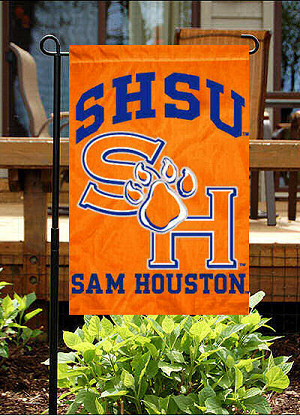 Professional Learning Community
Orientation
Grants
Community
Involvement
Student
Success
Initiatives
Career Services
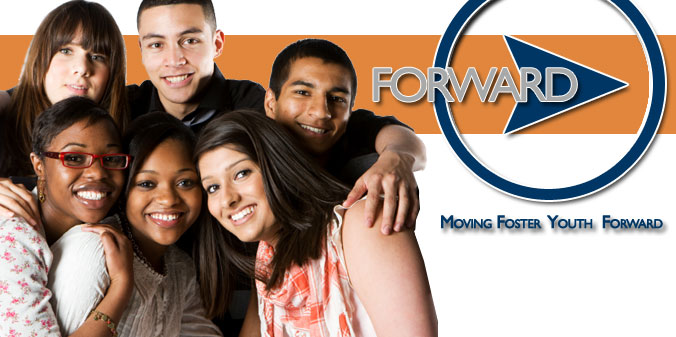 Financial Aid & Work Study
Counseling Center
Student
Services
Residence Life & Dining
Admissions
Student Advising Center
CPS/PAL
Money
Management
SHSU
Community Advisory Board
CPS/Child Welfare Board
MC CASA
Colleges and Universities
County Judge
Private Agencies
Total of 30 Organization Members
State and local Foster Parents Assocs.
Commissioner’s Court
Mayor’s Office
Non-Profit Orgs.
Churches & Ministries
All City Departments
Corporate
Texas Political offices & officials
TSU
	Grant
	Student Organization

SHSU 
  	Internal Research
	Pay It Forward
Tracking and Retaining
Has your college/university successfully implemented a unique practice you can share?

Are there any barriers you have faced that you would like to discuss?
Question/Answer
Contact Information:

	Christine Lynn Norton, PhD, LCSW
	Assistant Professor, School of Social Work
	Texas State University, San Marcos
	512-245-4562
	Email:  CN19@txstate.edu




	Terri Jaggers
	Adjunct Professor, Communication Studies
	Sam Houston State University
	936-294-4318
	Email:  tej003@shsu.edu